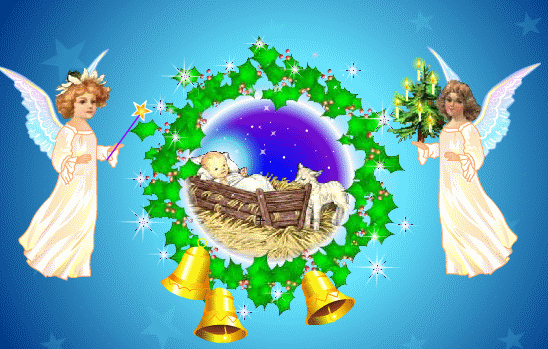 Муниципальное автономное дошкольное образовательное учреждение Белоярского района 
«Детский сад комбинированного вида «Берёзка» г. Белоярский»
















 ПРАЗДНИК
«РОЖДЕСТВО  ХРИСТОВО»
(познание предметного и социального мира)
Егорова Ольга Николаевна 
воспитатель высшей квалификационной категории
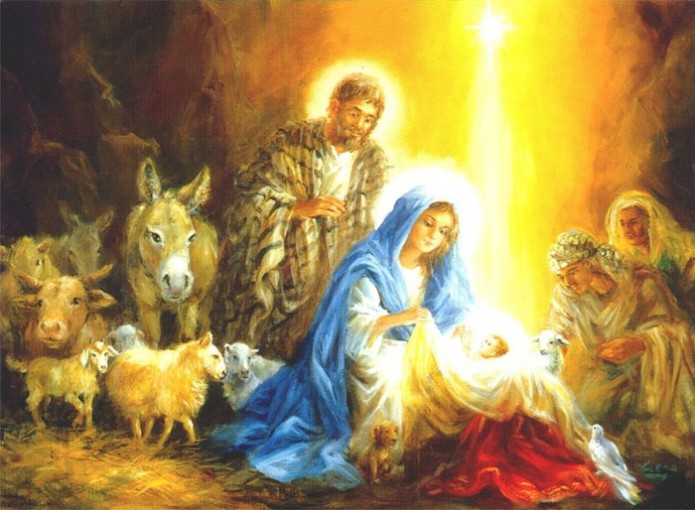 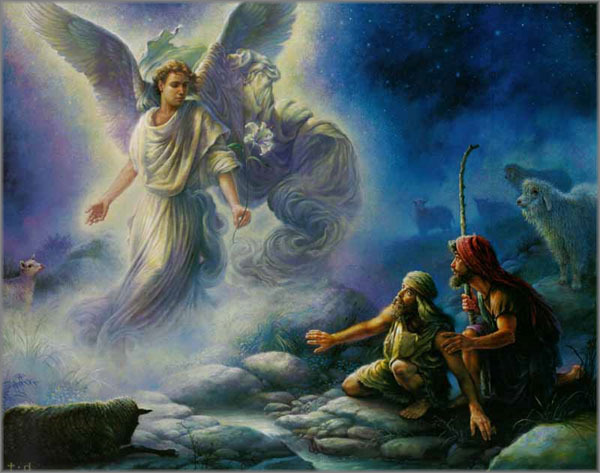 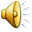 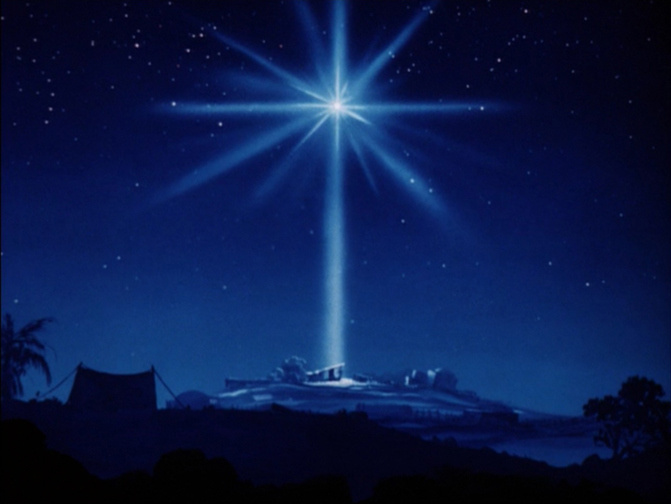 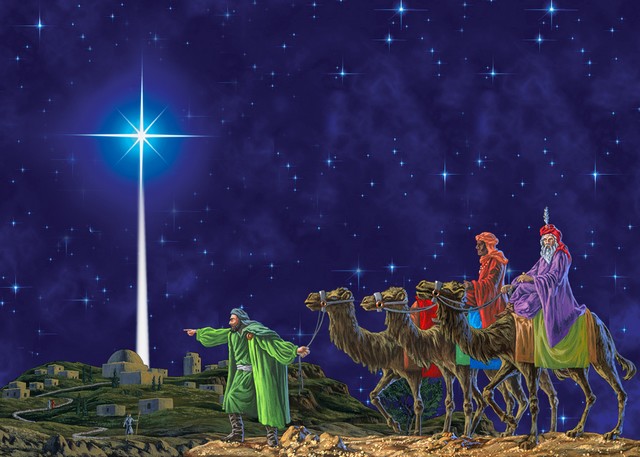 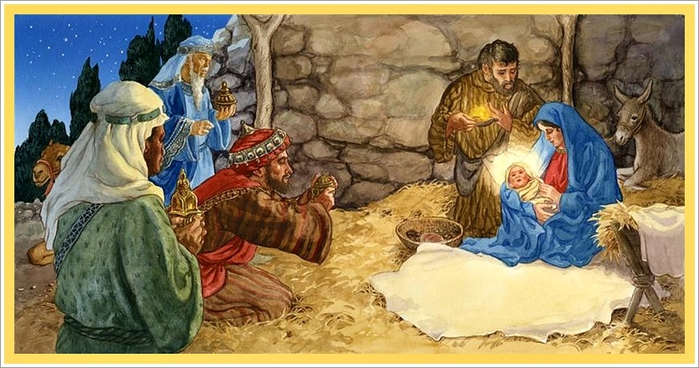 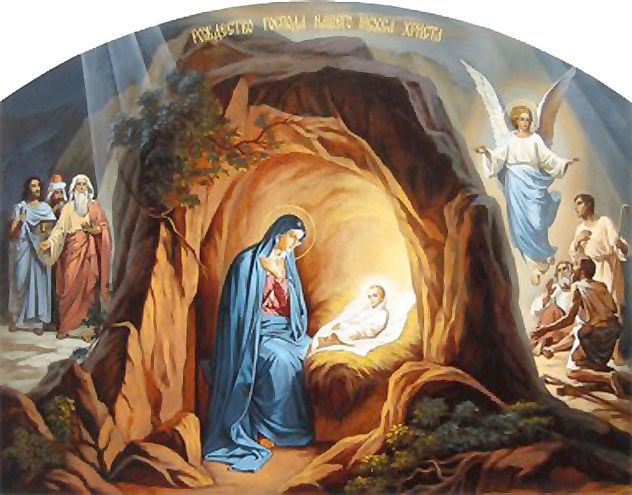 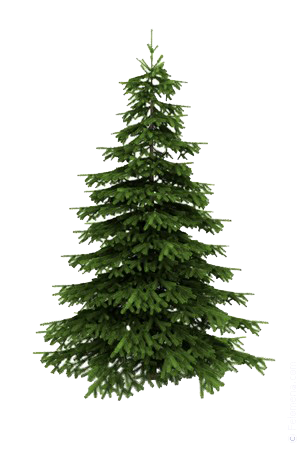 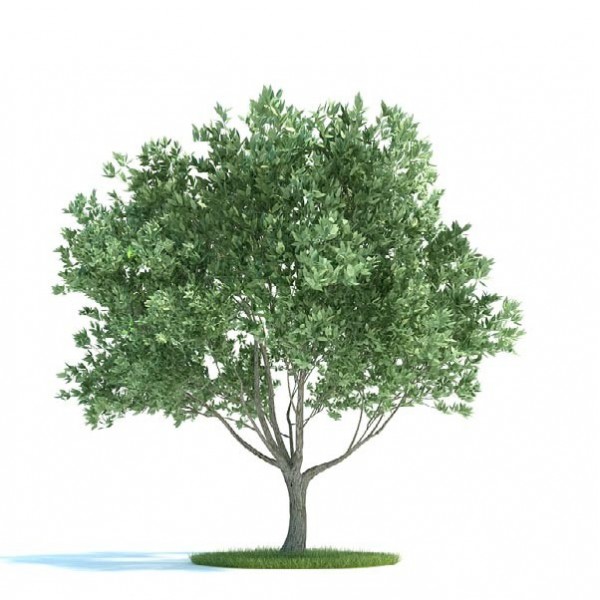 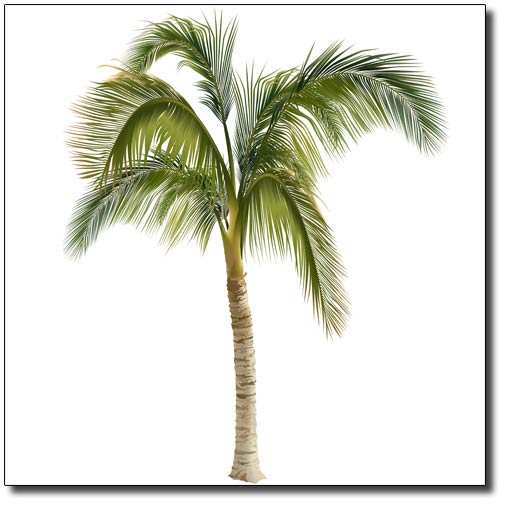 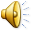 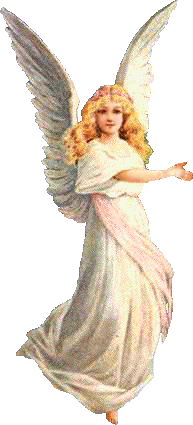 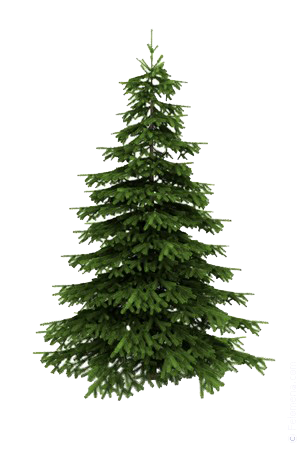 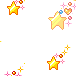 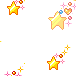 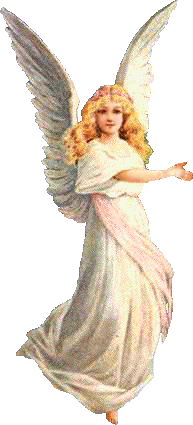 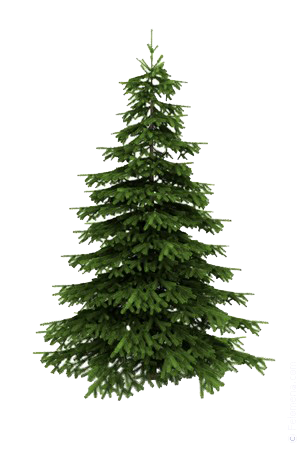 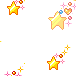 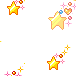 Украсьте ель так, чтобы шары зелёного цвета  находились в нижней части ели,  синего цвета – в верхней части, а красные – посередине ели.
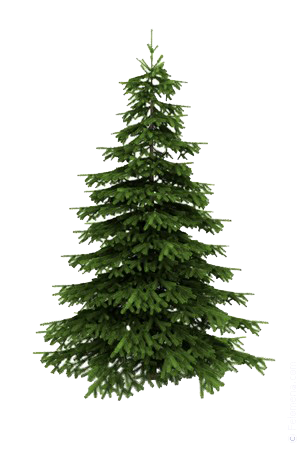 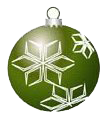 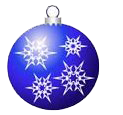 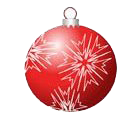 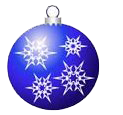 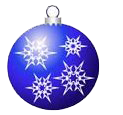 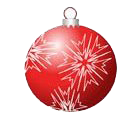 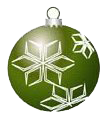 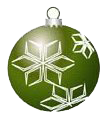 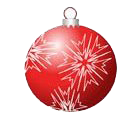 Идея перемещения объектов предложена Hans Werner Hofmann hw@lemitec.de
Игра «Готовимся к празднику»
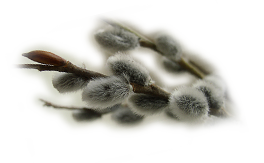 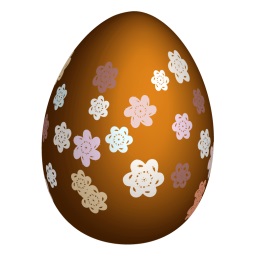 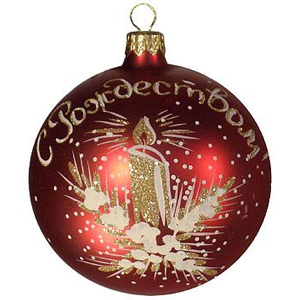 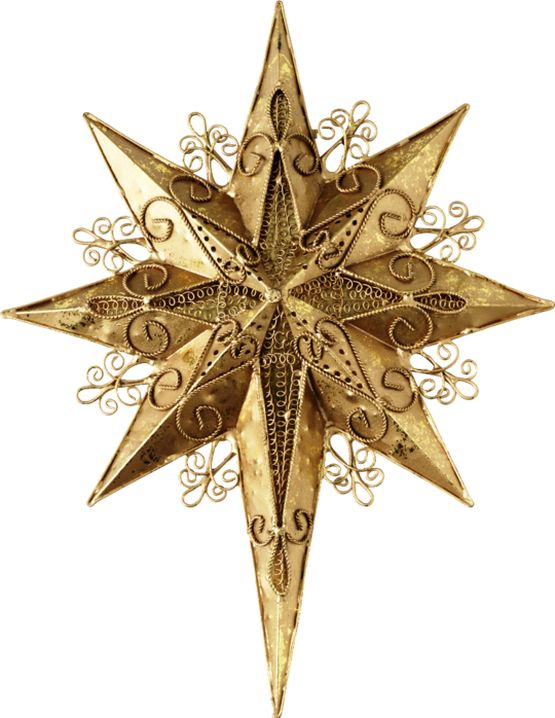 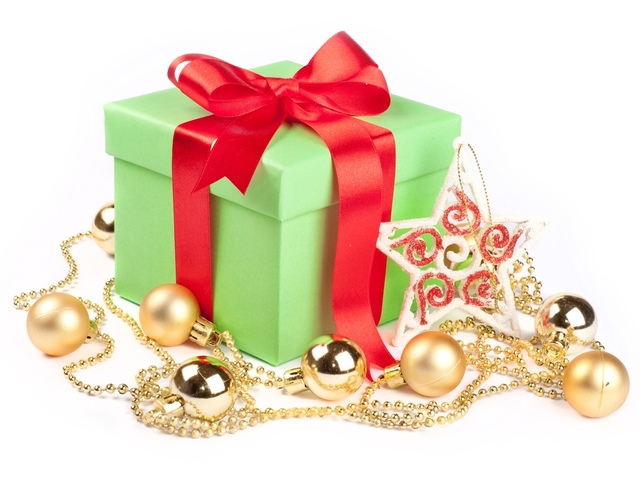 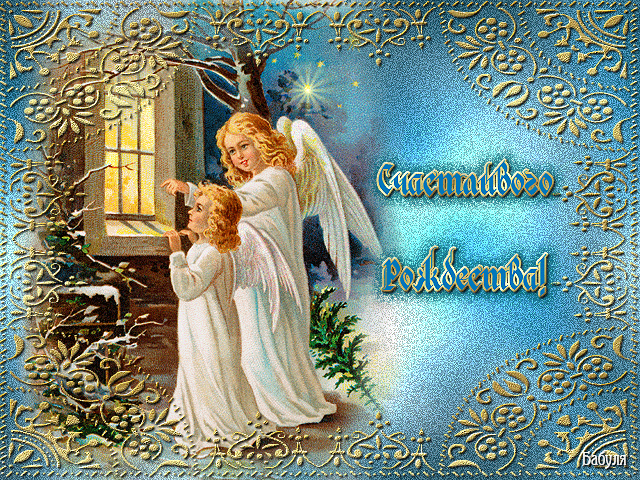 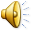 Используемые интернет - ресурсы:

http://kladovka.kg/vector/vector-rest/2178-raznocvetnye-
novogodnie-shariki-vektornyj-klipart-new-year-vector-color-balls-3.html     

http://www.google.com/search?q=%D0%B5%D0%BB%D0%BA%D0%B0+%D0%B1%D0%B5%D0%B7+%D0%B8%D0%B3%D1%80%D1%83%D1%88%D0%B5%D0%BA+%D0%BA%D0%B0%D1%80%D1%82%D0%B8%D0%BD%D0%BA%D0%B0&hl=ru&tbo=u&tbm=isch&source=univ&sa=X&ei=x1PkUM6UEuTa4QT9joDgBg&ved=0CDAQsAQ&biw=1920&bih=915     

https://yandex.ru/images/search?text=картинки%20рождество%20христово%20для%20детей     
 
http://muzofon.com/search/Слава%20слава%20в%20Вышних%20Богу    
 
http://nsportal.ru/video/2011/08/fizminutka-yolochka       

http://muzofon.com/search/рождество%20Христово%20Ангел%20прилетел